April 2017 Safety Culture Results, PHY
53 of 170 responded (below Lab average)
Questions were very different from previous cycles. 

Response rate remained the same, about 40%, but there were significantly more comments (394 total vs 134 last cycle).


2 most consistent topics / takeaways:
Schedule pressures are seen and felt by our workforce, and it impacts Safety performance

Line Management does not consistently support the workforce, nor do they hold them accountable
Schedule pressures are seen and felt by our workforce, and it impacts Safety performance
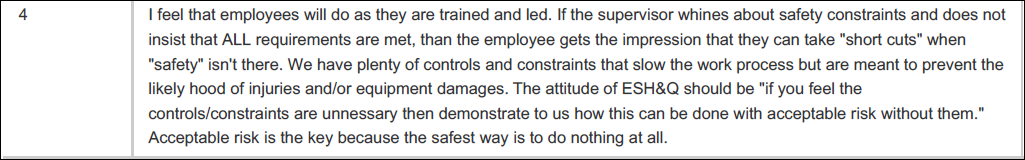 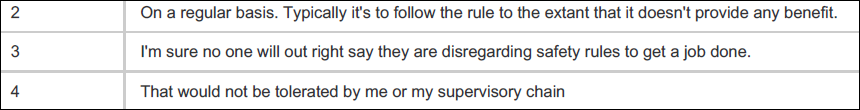 (Devising work arounds)
Non-PHY / Rest of Lab
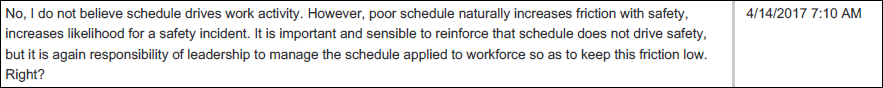 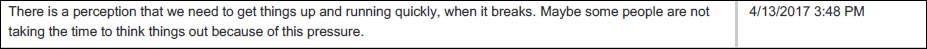 Line Management does not consistently support the workforce, nor do they hold them accountable
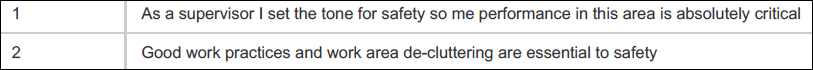 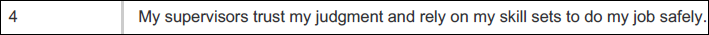 Non-PHY / Rest of Lab
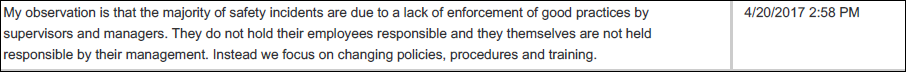 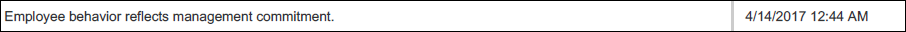 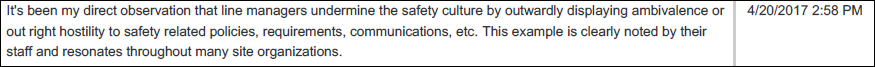